Бюджетное учреждение Ханты-Мансийского автономного округа –      Югры  «Нефтеюганский реабилитационный центр» 
                                         (филиал гп. Пойковский)
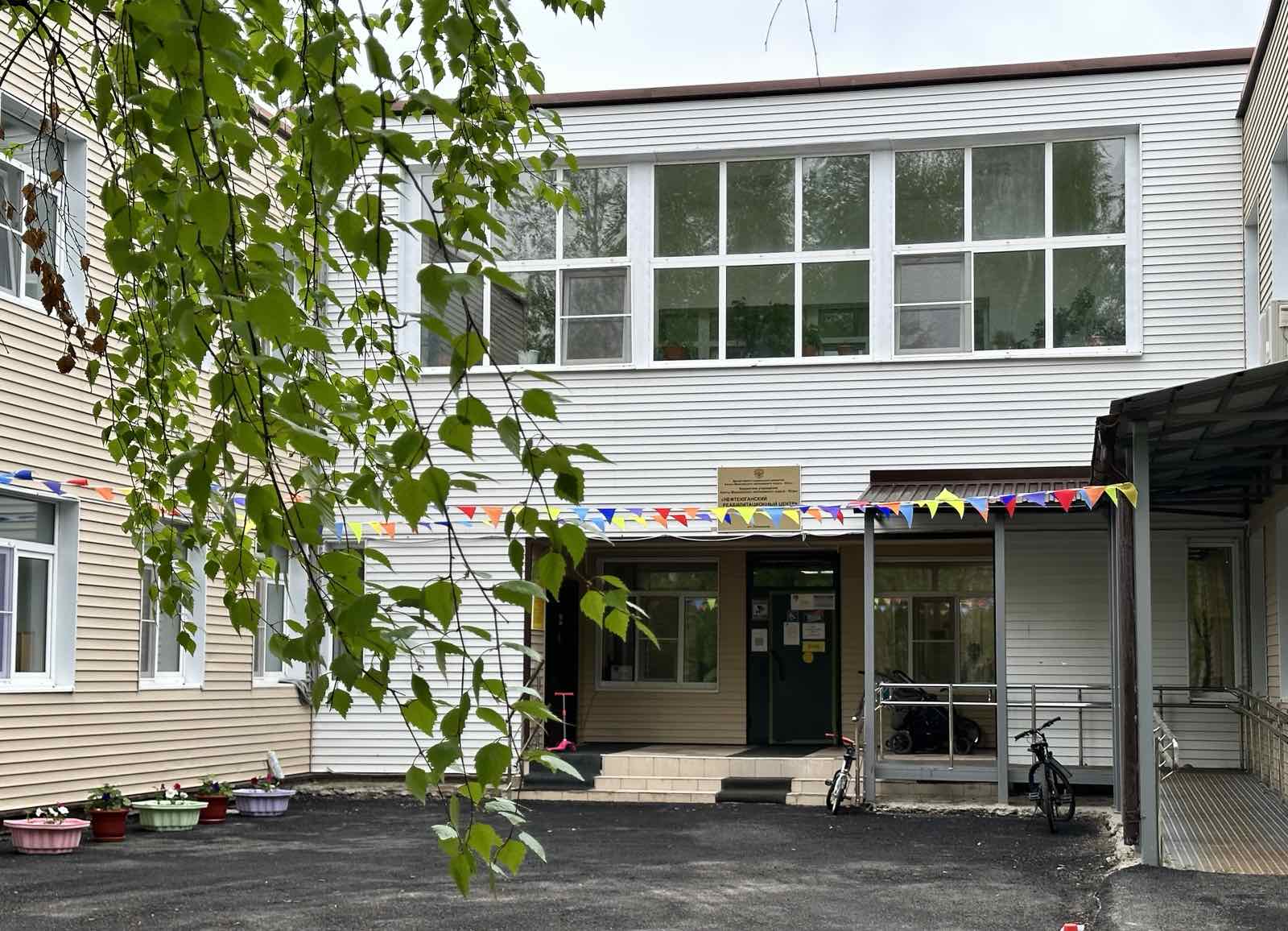 Организация реабилитационного пространства для детей, находящихся в трудной жизненной ситуации, в условиях стационарного отделения
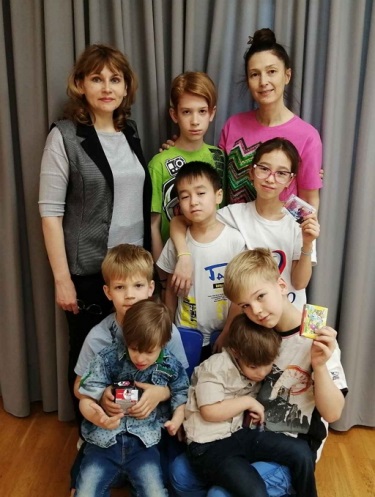 Целевая группа
Дети-инвалиды в возрасте от 3 до 18 лет.
Дети и подростки с ограниченными возможностями здоровья в возрасте от 3 до 18 лет.
Актуальность: Поиск новых форм работы с детьми-инвалидами в целях их социальной реабилитации и интеграции, организации досуга.
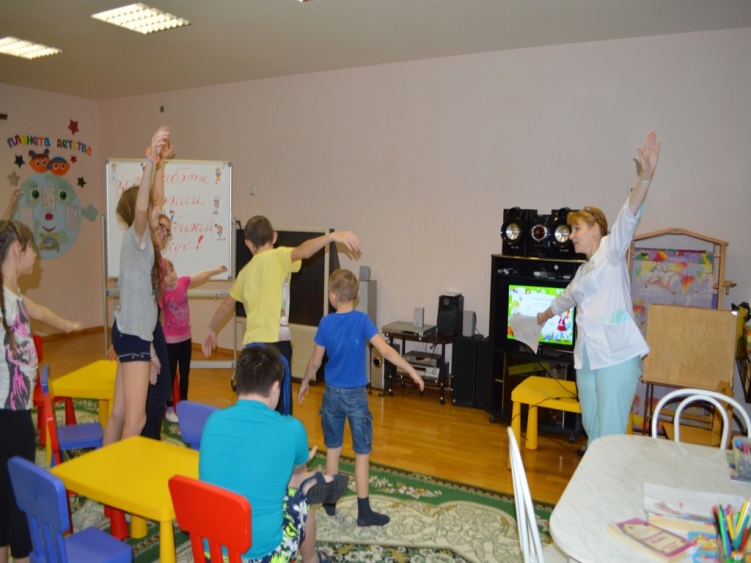 Цель практики:  Создание благоприятных условий и равных возможностей для обеспечения прав детей с особенностями развития на самореализацию и успешную интеграцию их в жизнь общества.
За 2019 - 2022 гг. – 155 человек
Задачи:
Выявить из детей, поступивших на курсовую реабилитацию в стационарное отделение, детей, испытывающих трудности в социальной адаптации.
 Организовать реабилитационное пространство через внешние условия и внутренние установки ребенка, испытывающего трудности в социальной адаптации.
Сформировать социальные умения и отношения несовершеннолетнего. 
Провести анализ полученных результатов реализуемой практики.
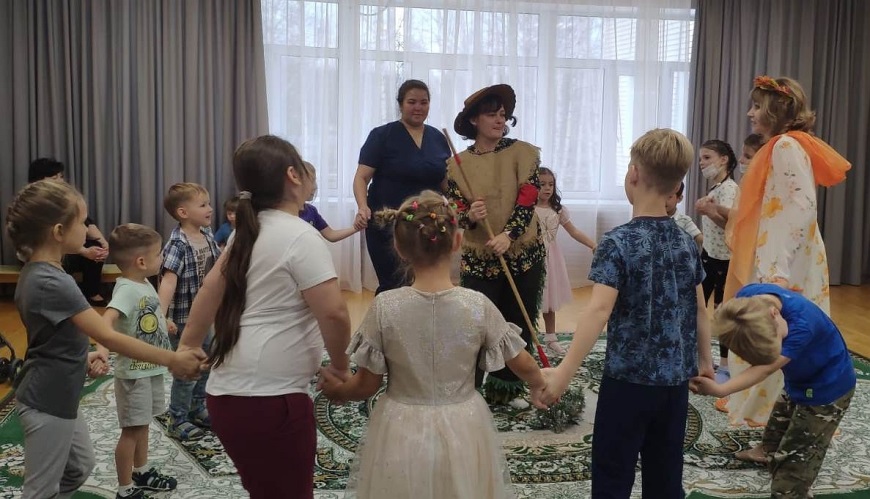 Ресурсы
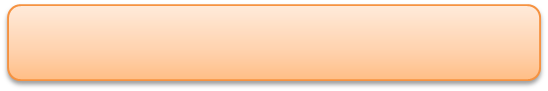 Методическое обеспечение
Программы 
реализуемые в учреждении
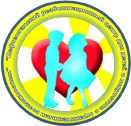 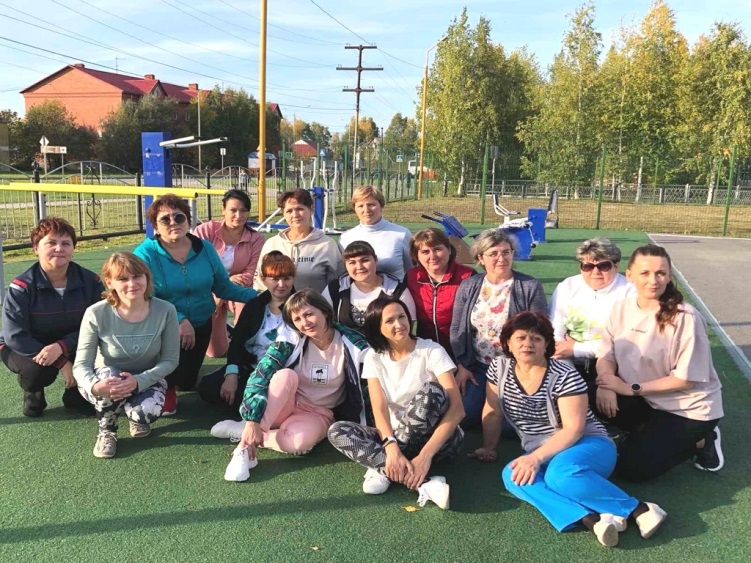 Кадровые

медицинские работники;
педагогические работники;
специалисты по социальной реабилитации;
ассистенты по оказанию технической помощи и другие.
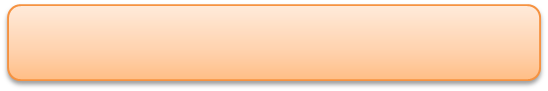 Информационное обеспечение
Интернет ресурсы, 
печатные материалы
Материально-технические ресурсы
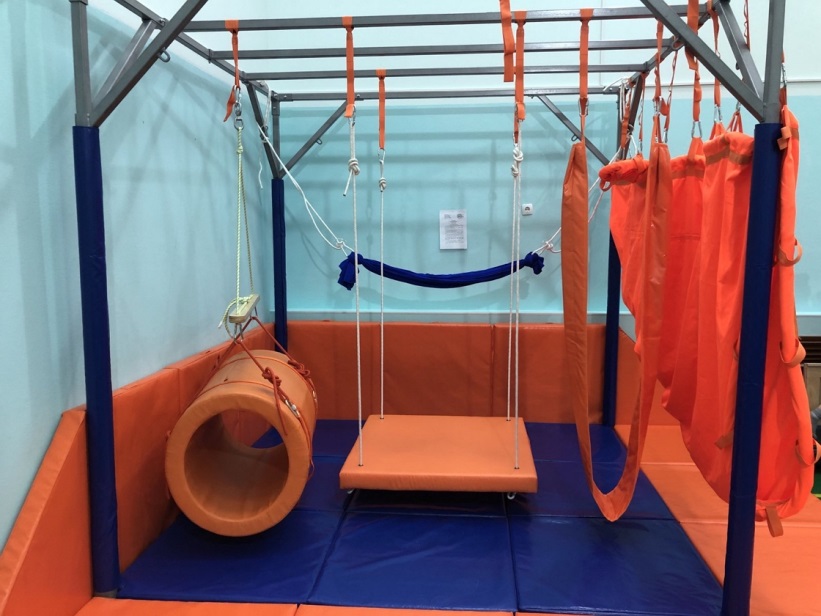 Групповые помещения
Музыкальный  зал
Сенсорная комната
Солевая шахта
Водно-оздоровительный комплекс (бассейн, сауна)
Тренажерный зал
Массажный  кабинет
Медицинский кабинет
Оккупациональная комната
Комната БАК
Комната  Лекотека
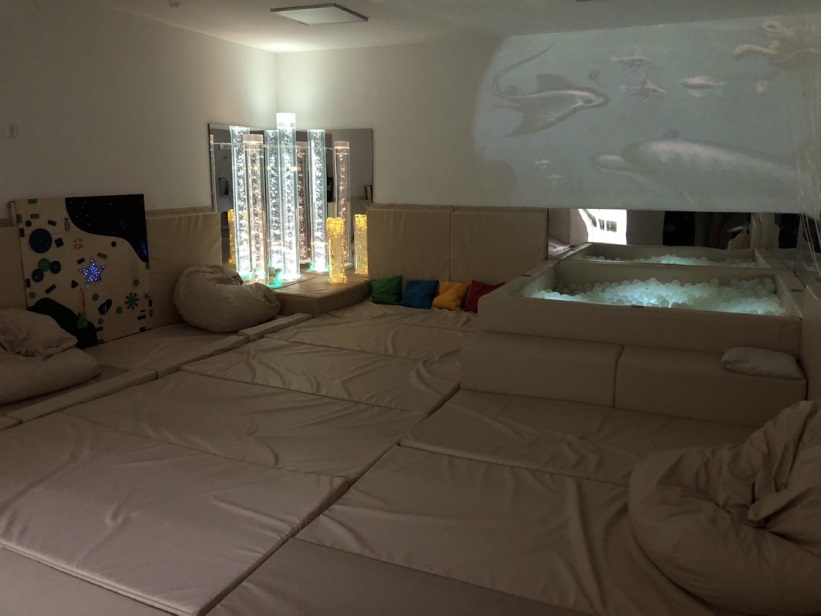 Личные показатели 
результативности
Констатация участниками практики личностных побед.
Проявления ими позитивных личностных качеств, например, таких как:
- Автономность (способность проявлять самостоятельность).
- Ответственность (способность принимать ответственность за свои действия и их последействия).
- Социальный интерес (способность интересоваться другими и принимать участие в их жизни).
- Готовность к сотрудничеству и помощи даже при неблагоприятных и затруднительных обстоятельствах. 
- Склонность давать другим больше, чем требовать от них.
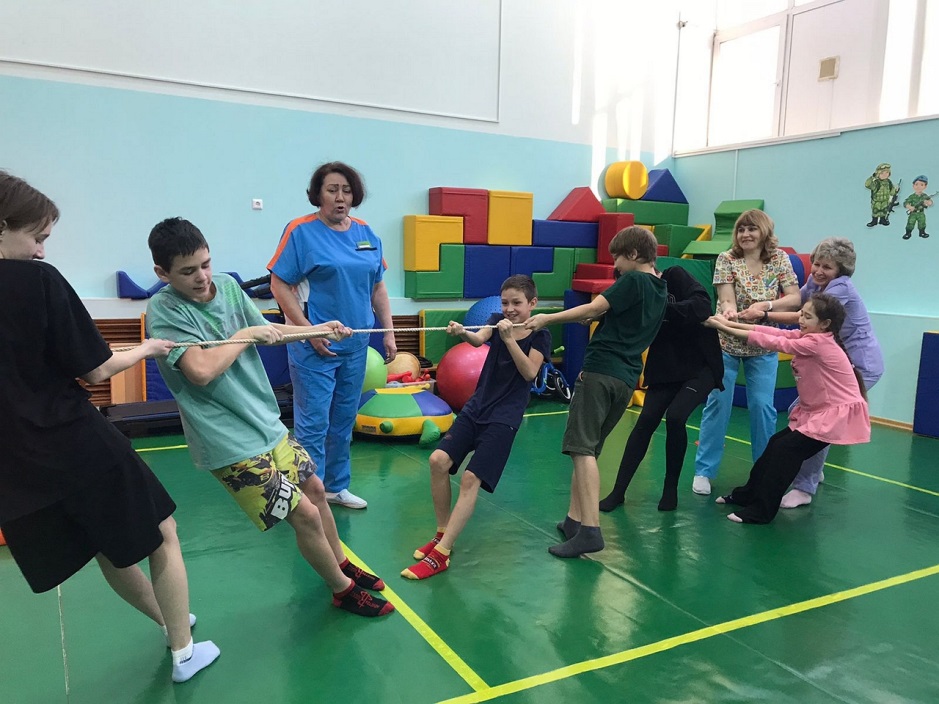 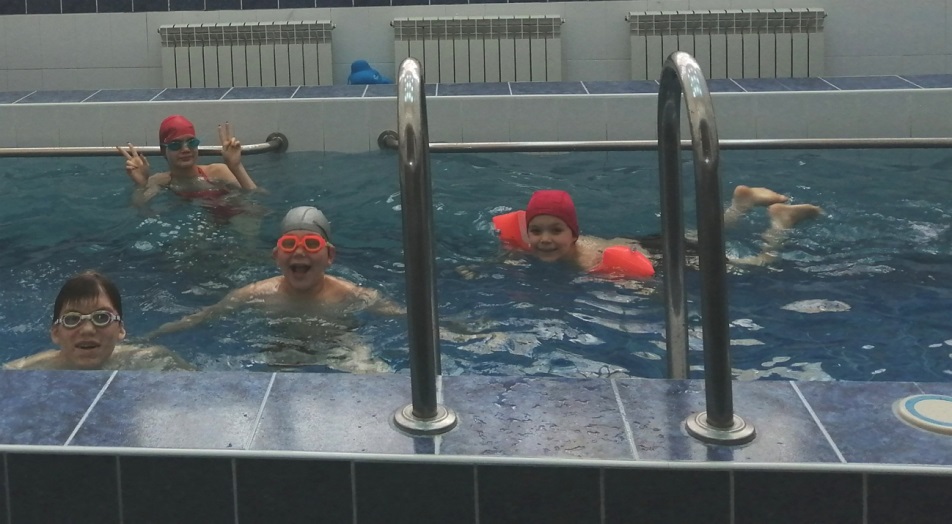 Уровень социальной защищенности получателей социальных услуг стационарного отделения
Обеспечение социально-медицинской, психолого-педагогической реабилитацией детей и подростков, находящихся в трудной жизненной ситуации – 100%;
Положительная динамика в развитии коммуникативных навыков, навыков самообслуживания, творческих способностей, эмоционально-волевой сферы, активизации их познавательной сферы, в овладении социально-приемлемыми нормами поведения - 92%.
Практический результат-  Выявлены трудности, повлекшие  трудную жизненную ситуацию.-  Оказана психолого-педагогическая помощь и  поддержка   получателям   услуг, их  законным представителям.
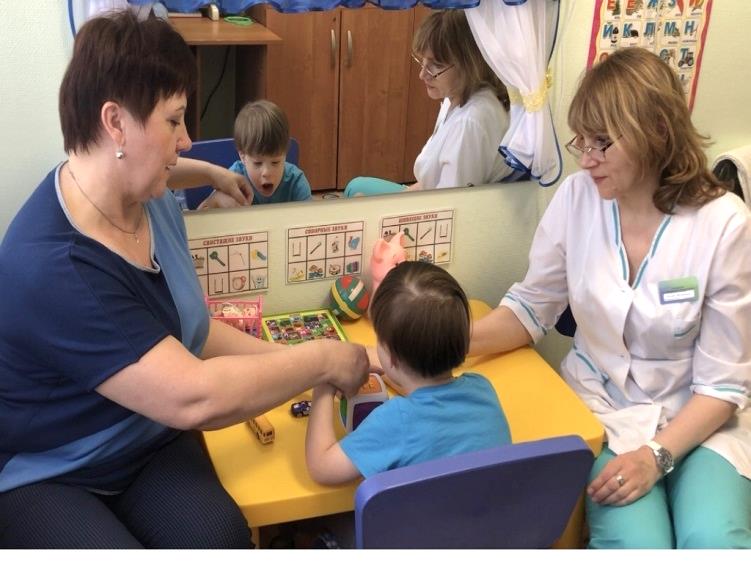 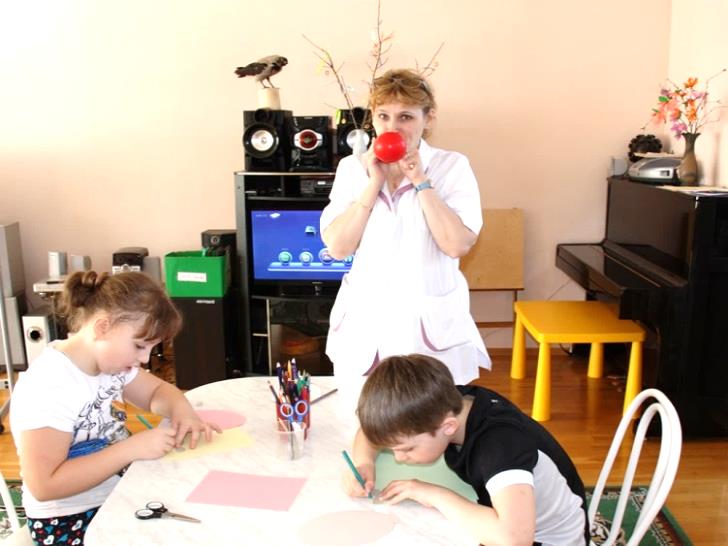 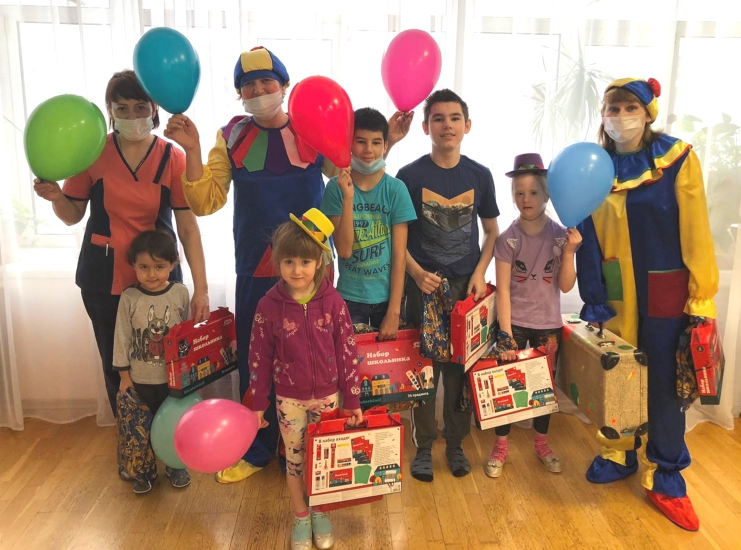 Информирование о мероприятиях практики
https://vk.com/wall-177868850_2139
https://vk.com/wall-177868850_2078
https://vk.com/wall-177868850_2010
https://vk.com/wall-177868850_1799
https://vk.com/wall-177868850_1897
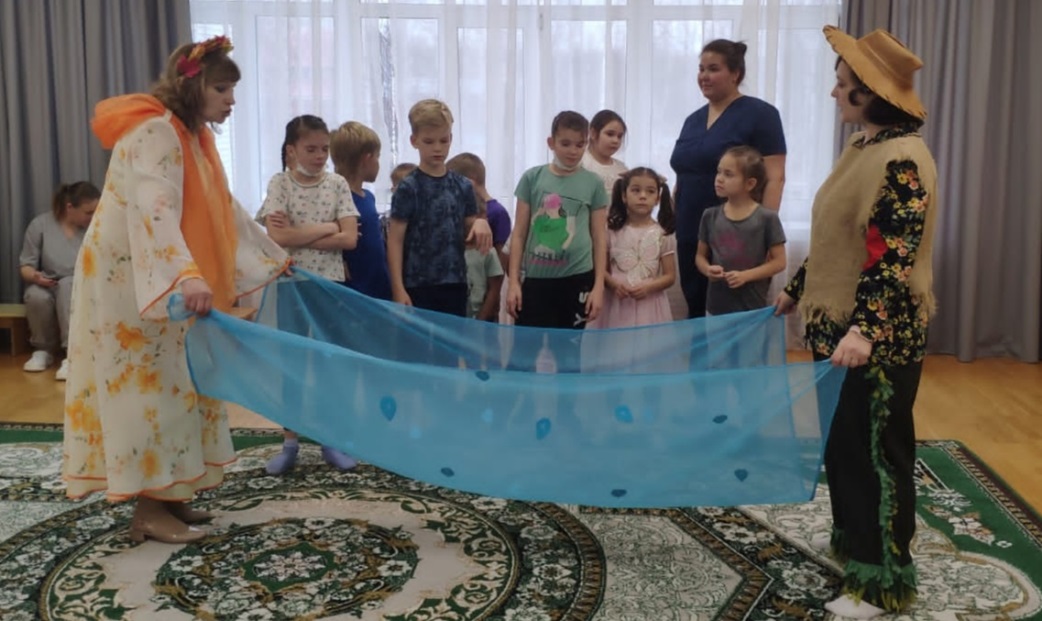 https://vk.com/wall-177868850_1912
https://vk.com/wall-177868850_1938
https://vk.com/wall-177868850_1968
Полезная информация для граждан, находящихся в трудной жизненной ситуации
http://рц-детство.рф/poleznaya-informaciya
Данная практика 
апробирована, 
показала свою эффективность,
доступна в применении,
интересна детям. 
Подходит для использования и реализации в социальных учреждениях.
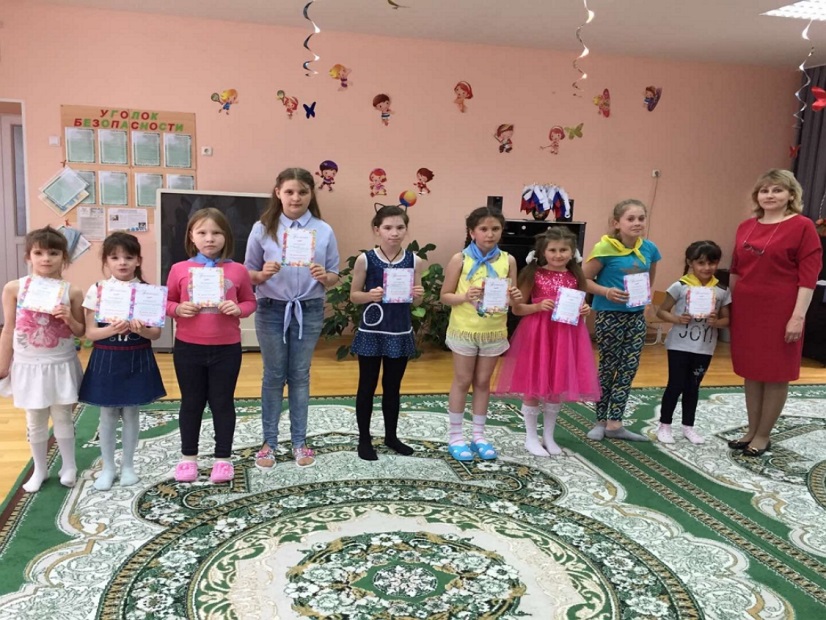